B-b
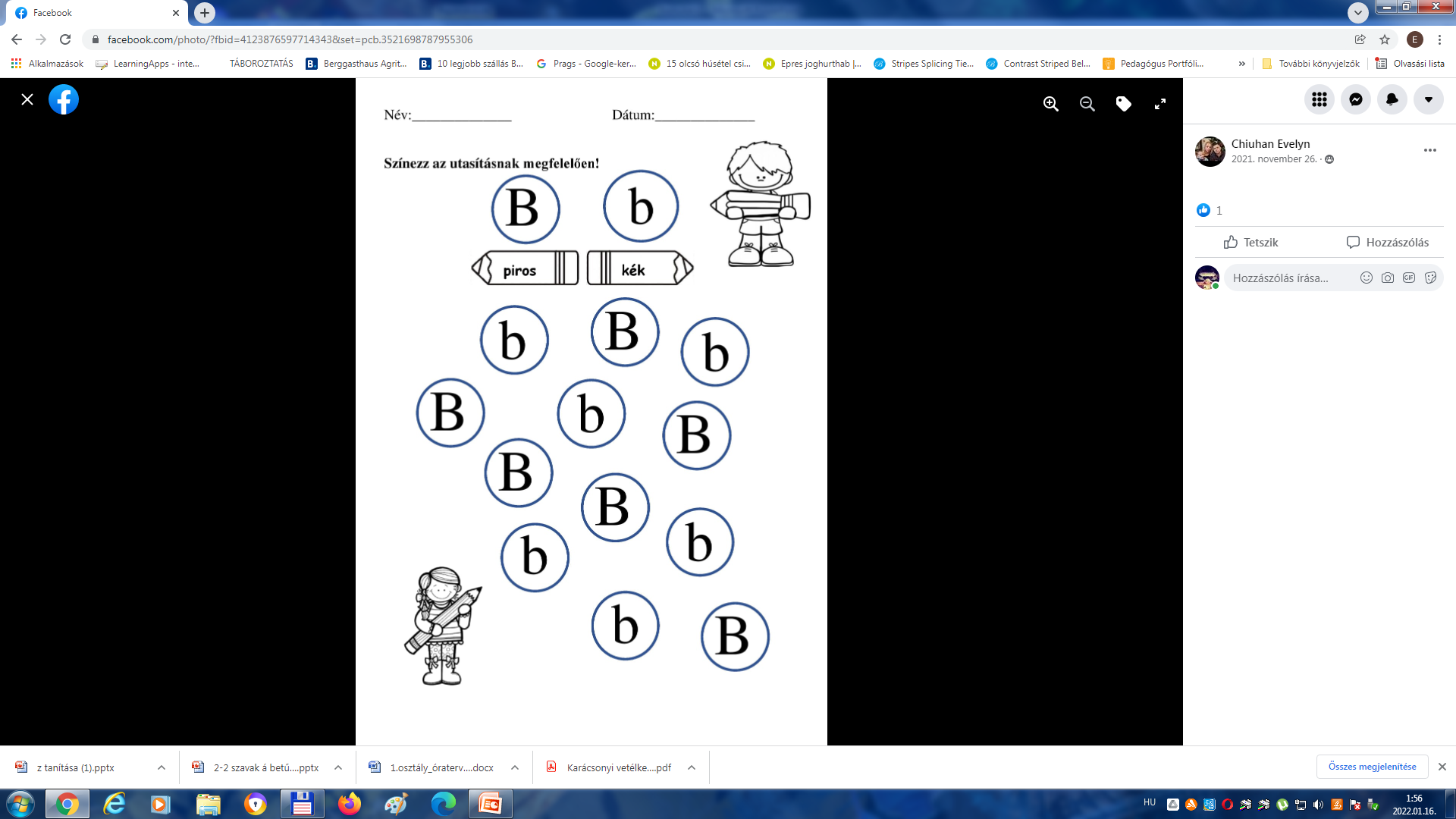 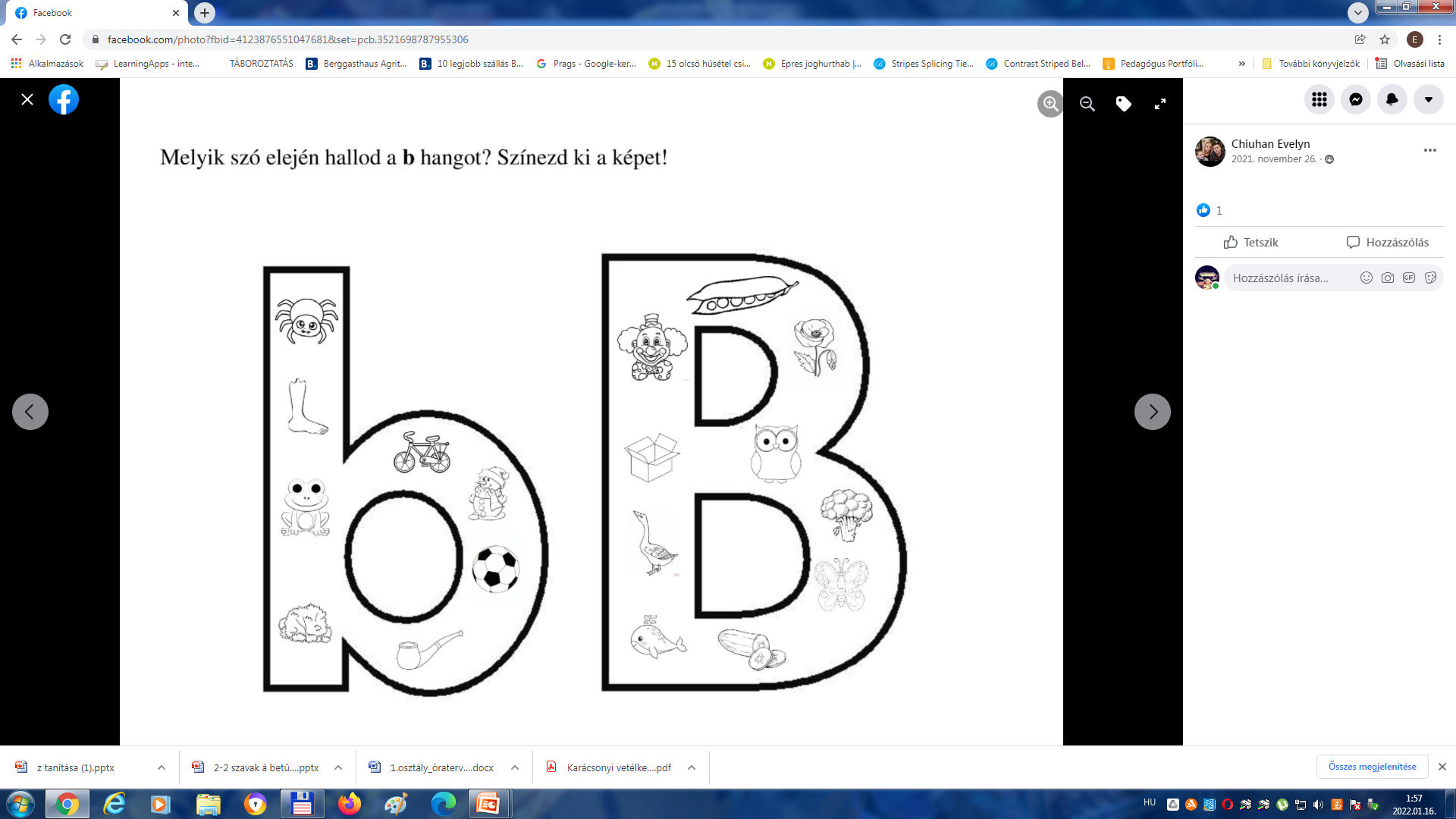 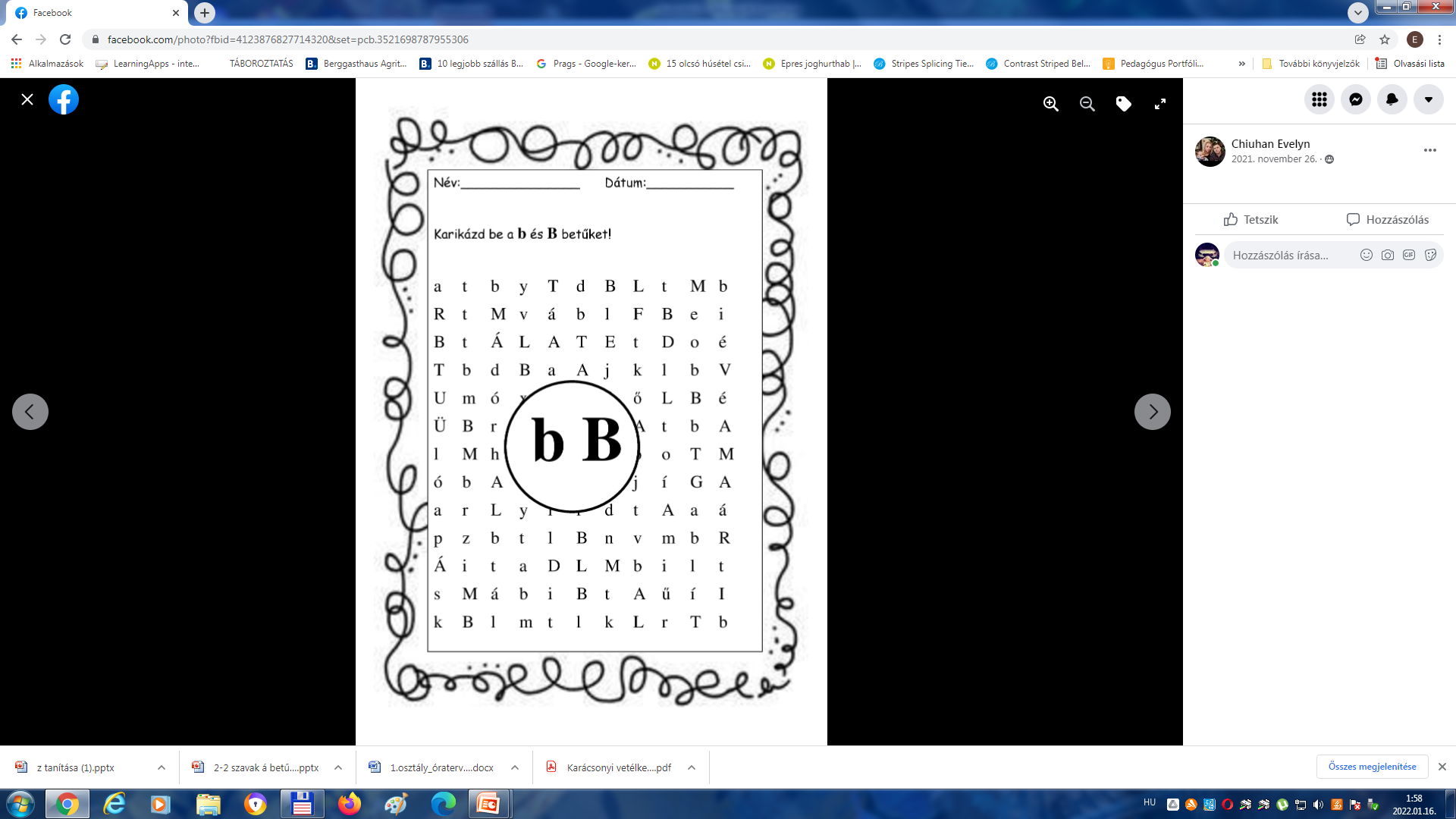